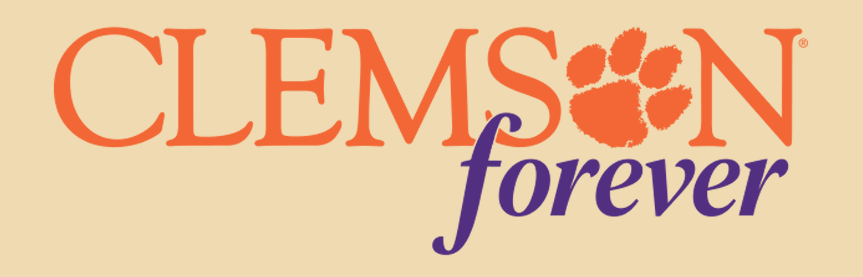 Advancement  Technology
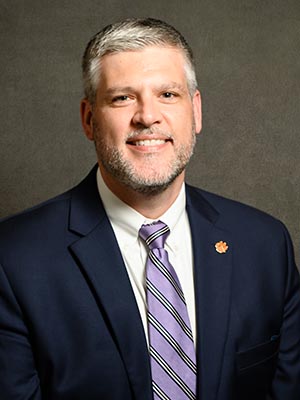 Chief Technology Officer
Tim Jones
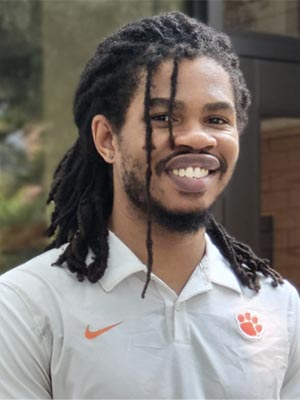 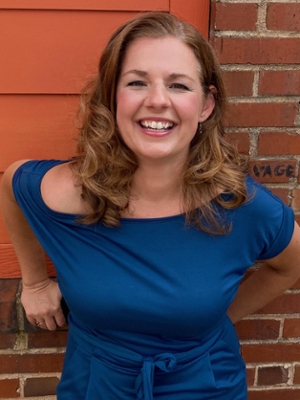 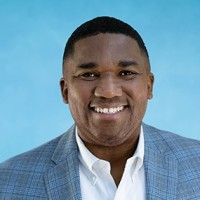 Advancement IT
Tenneil Moody, Director
Technical Services
Darius, Director
Information Security 
Luther Hill, Director
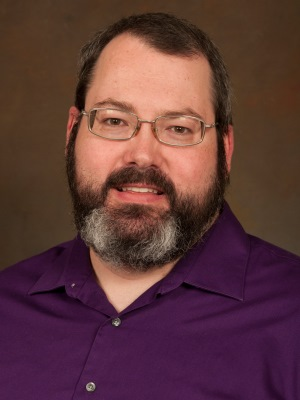 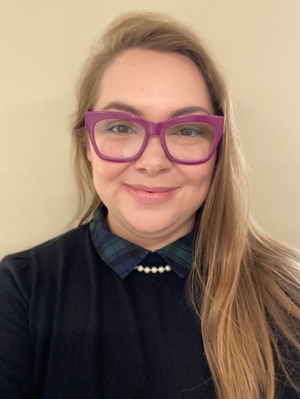 Programmer, Technical Lead,
James Huff
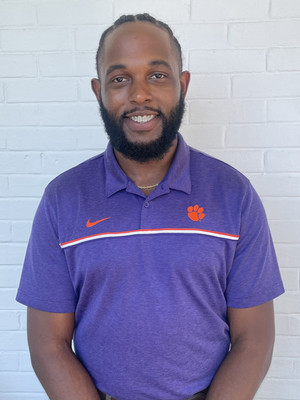 Sr. Business Analyst
Mary Frances Csernak, Lead
Service Desk Specialist
Logan Wade
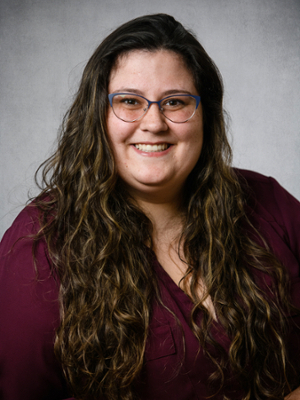 Programmer & Systems Analyst
Vivian Bennae
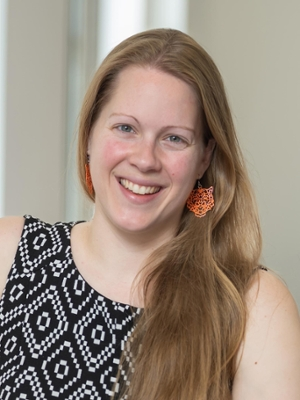 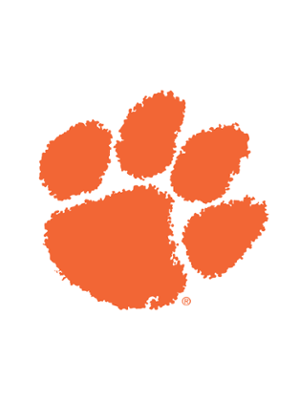 Business Analyst
Karmen Sutton
Service Desk, Student
Jones Hall
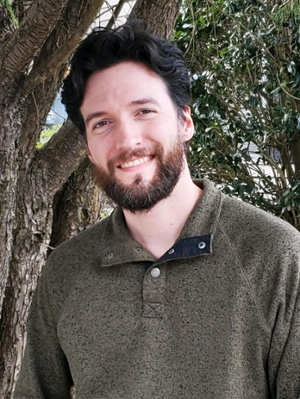 Programmer & Systems Analyst
Caleb Hilley
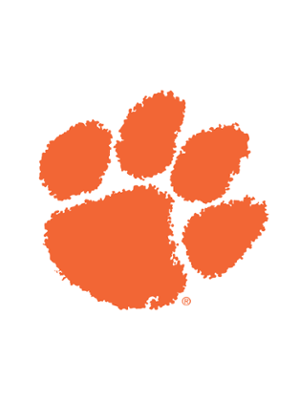 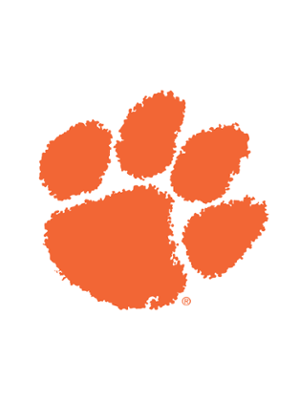 Analyst, Part Time 
Noelle Whitener
Service Desk, Student
Endia Rogers
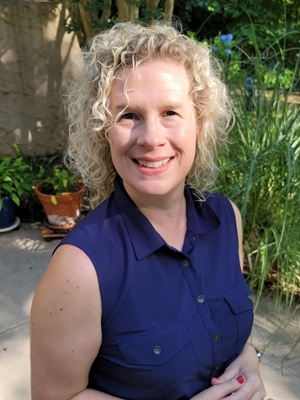 Digital Fund. Analyst 
Heather Dromm
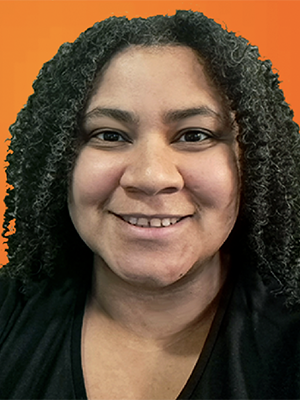 Program Developer
America Murray